Socijalno starenje
Društveni vidovi starenja
Biološko -  usporavanje i opadanje u funkcijama organizma tijekom vremena
Socijalno - promjene u odnosu pojedinca koji stari i društva u kojem živi
Psihološko - promjene u psihičkim funkcijama i prilagodba ličnosti na starenje
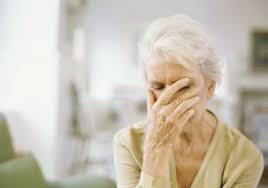 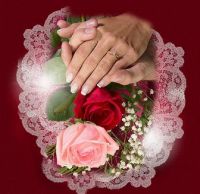 Razvojni zahtjevi starijih osoba
prilagodba na slabije tjelesne sposobnosti i slabije zdravlje
 prilagodba na umirovljenje i smanjenje  prihoda
 prilagodba na smrt supružnika/partnera
 uspostavljanje novih socijalnih odnosa sa osobama svoje dobi i mlađima
organiziranje skrbi ako je potrebno
  prihvaćanje svoje smrtnosti
  pronalaženje zadovoljstva u svojoj obitelji
  prihvaćanje sebe kao stare osobe
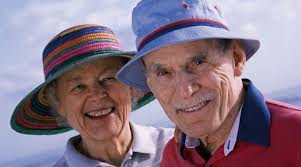 Promjene životnog stila
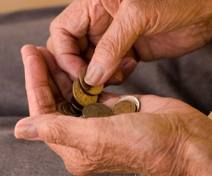 promjene socijalnih uloga i funkcija
 promjene u funkcijama organizma i sposobnostima
 prilagodba na kronične fizičke i emocionalne promjene i poremećaje
 prilagodba  na umirovljenje
 veća količina slobodnog vremena
smanjeni prihodi
 promjene roditeljskih uloga
 prilagodba na ulogu baka/djedova
 održavanje samopoštovanja i neovisnosti
 više vremena za razmišljanje o životu
 prilagodba na moguću smrt
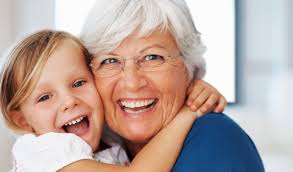 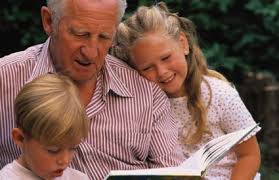